Красноярский государственный медицинский университет им В.Ф. Войно-Ясенецкого 

Кафедра патологической физиологии и клинической патофизиологии
Коллапс
Студент лечебного факультета 308 группы Акбаров А.Р
Красноярск 2024
Коллапс - это острое общее патологическое состояние, возникающее в результате значительного  несоответствия  ОЦК ёмкости сосудистого русла.
-недостаточность кровообращения 
-низкий  АД
-первично циркуляторная гипоксия
-расстройство  функции тканей, органов и их систем
Характер коллапса
Этиология
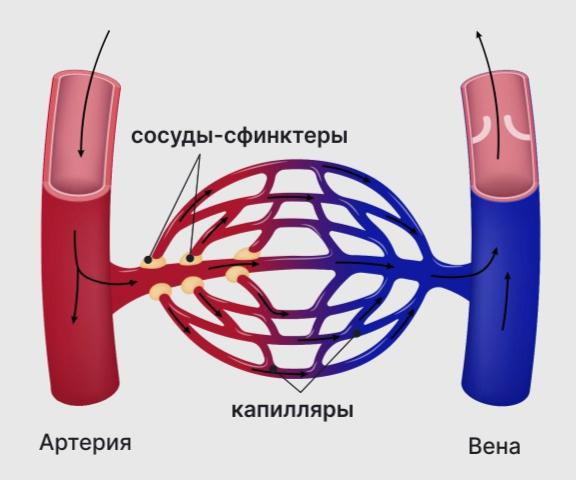 ОЦК
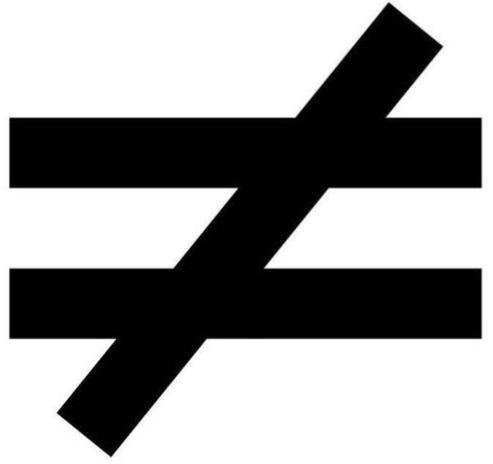 Виды коллапса
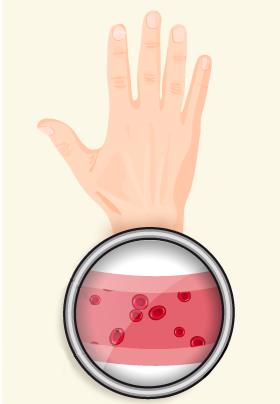 Кардиогенный
Гиповолемический
Вазодилатационный
Постгеморрагический
Инфекционный 
Токсический
Ортостатический и др.
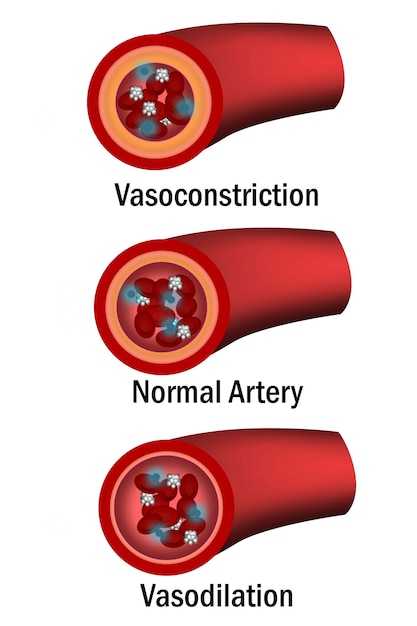 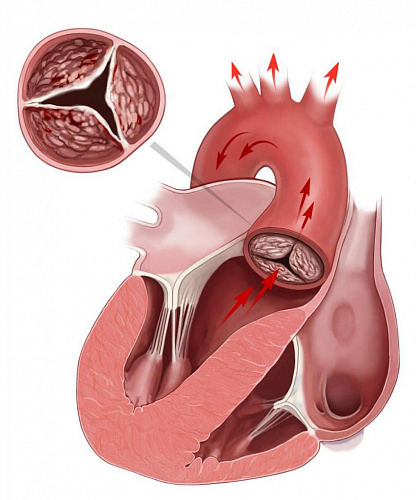 Патогенез и проявления
1.Активация адаптивных механизмов 
2.Истощение и недостаточность этих механизмов 
3.Экстремальное регулирование организма
1.1Специфическая 
1.2Неспецифическая
2.1Неэффективность адаптивных механизмов 
2.2Нарастание повреждающего фактора(экстремального агента)
3.1Развивается терминальное состояние 
3.2 Наступает СМЕРТЬ
Методы лечения коллапса
Этиотропное лечение: остановка кровотечения, вводят антитоксины, антидоты, антибиотики
Патогенетический принцип: вливают препараты крови, буферные растворы, сосудасуж.ЛС, оксигенотерапия, кортикостероиды
Саногенетическая терапия: активация гемопоэза, системы ИБН, стимулируют функции печени и почек
Симптоматическое лечение: купирование болевого синдрома, страха смерти, тревоги, подавленность.
Вводят антидепрессанты, анальгетики, седативные, психостимуляторы, нейролептики
Спасибо за внимание